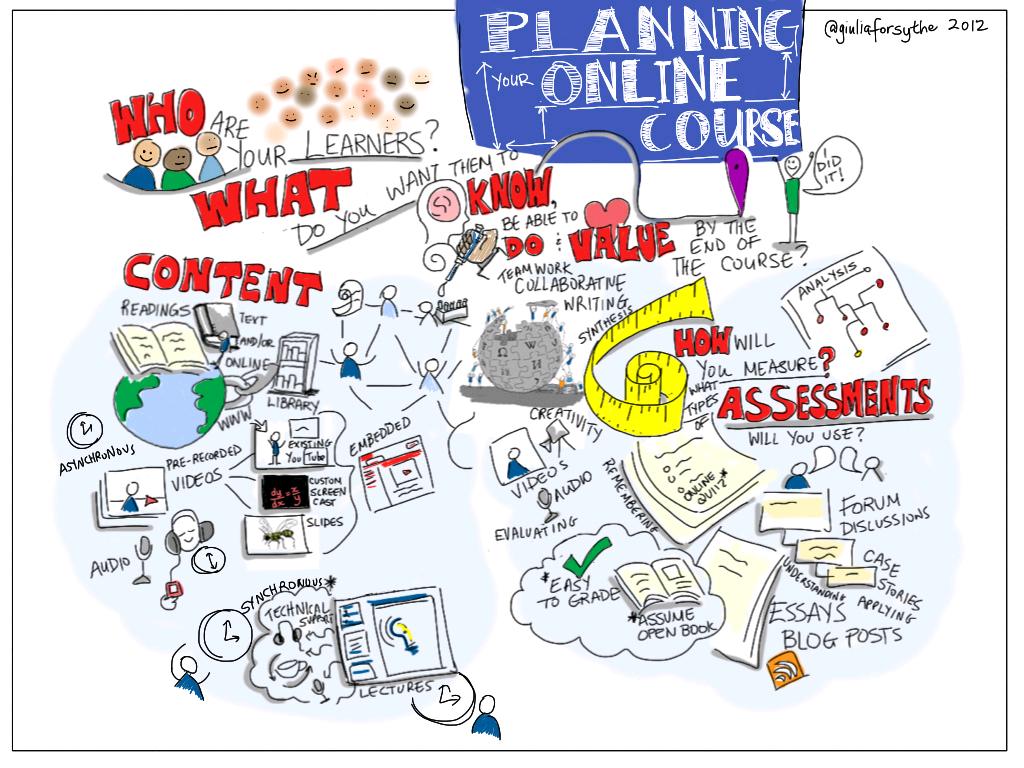 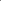 ACADEMIC PLAN
cc: giulia.forsythe - https://www.flickr.com/photos/59217476@N00
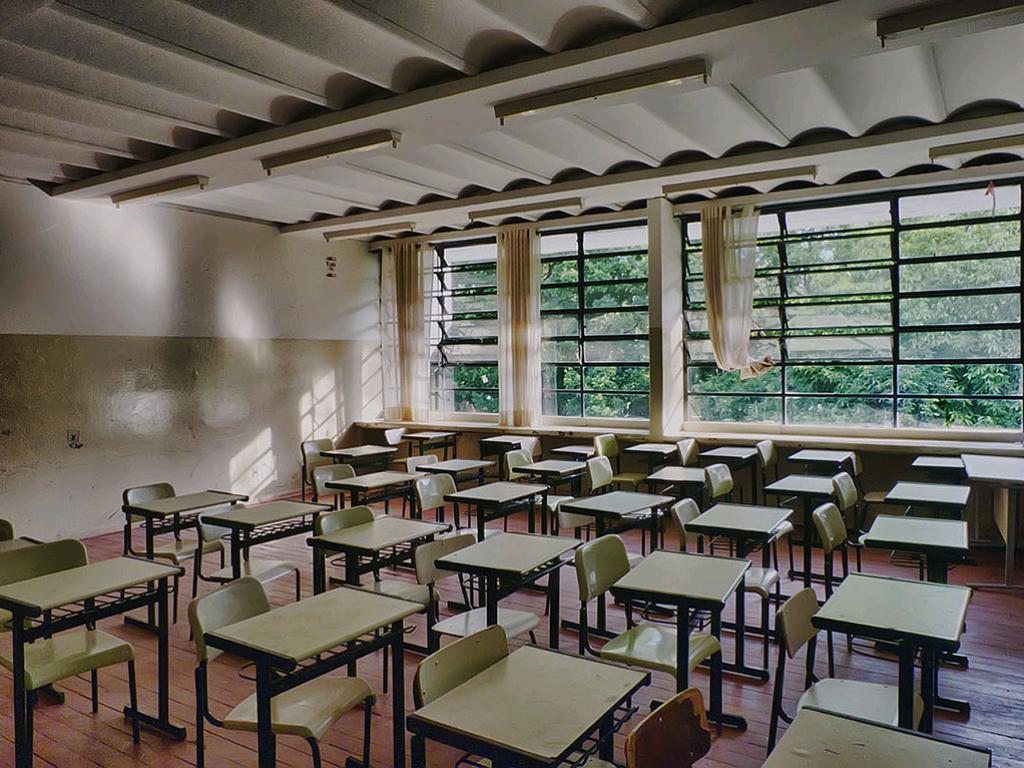 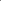 A. Academic Plan Overview, Academic Philosophy, and Student Population
cc: profcarlos - https://www.flickr.com/photos/35083636@N00
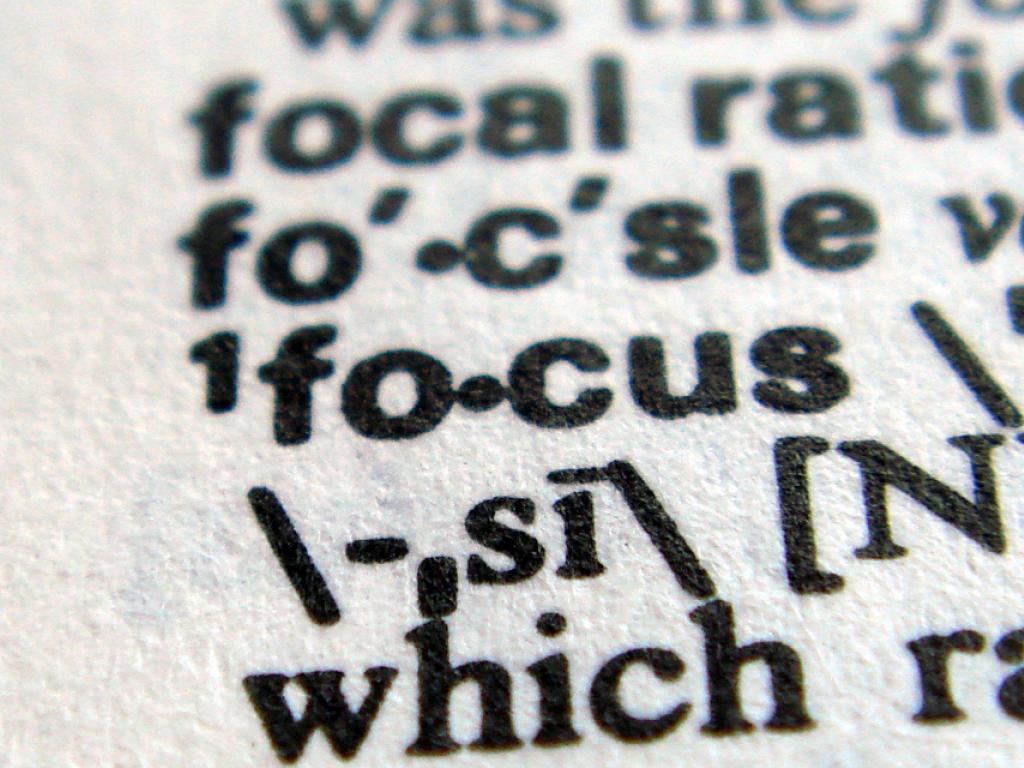 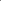 Articulate your vision:
Clear outcomes
Focused mission
Evidenced throughout the academic plan
cc: Cubosh - https://www.flickr.com/photos/39427725@N00
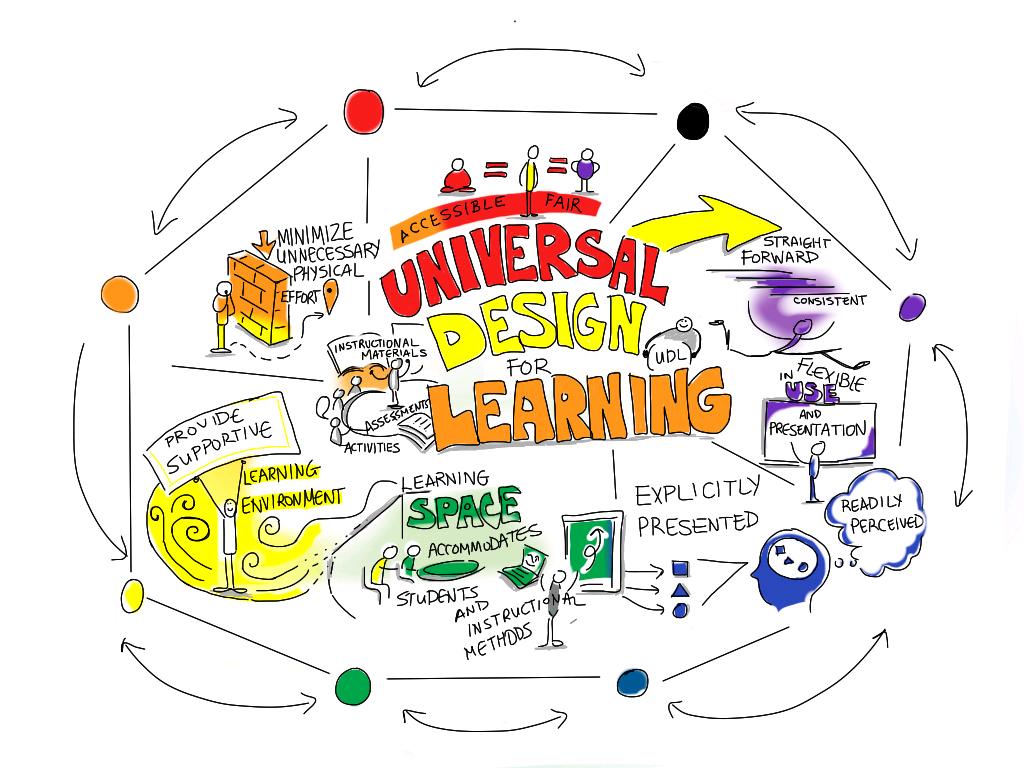 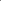 B. Curriculum and Instructional Design
cc: giulia.forsythe - https://www.flickr.com/photos/59217476@N00
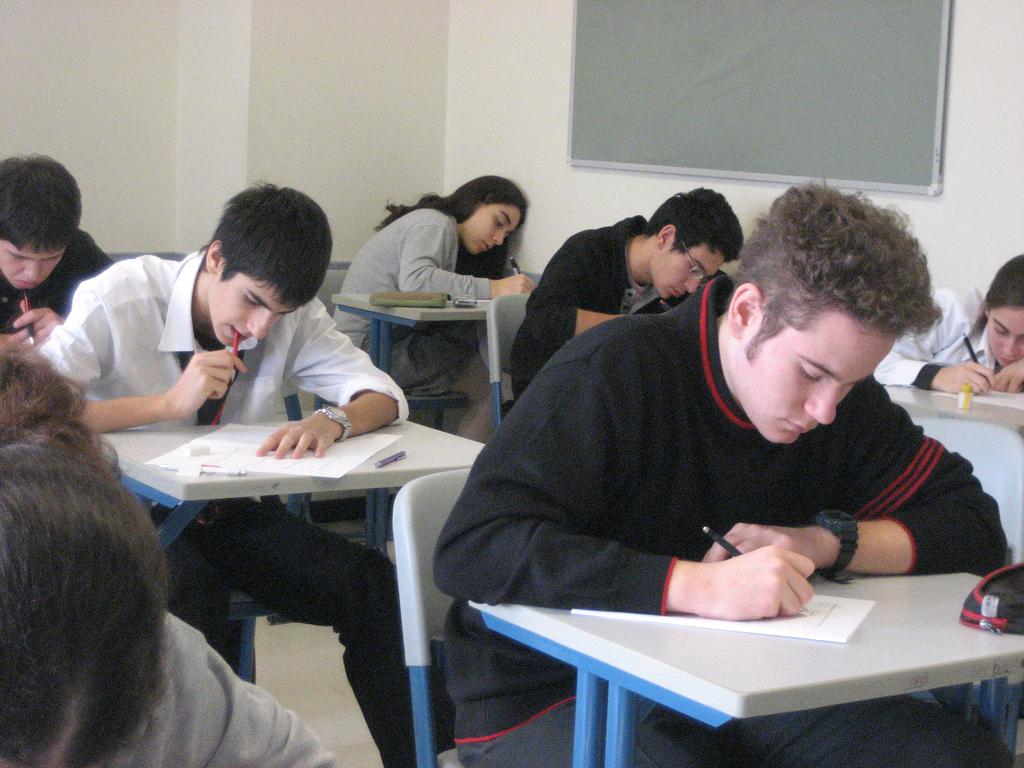 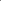 C. Special Populations and
At-Risk Students
cc: ccarlstead - https://www.flickr.com/photos/27087959@N00
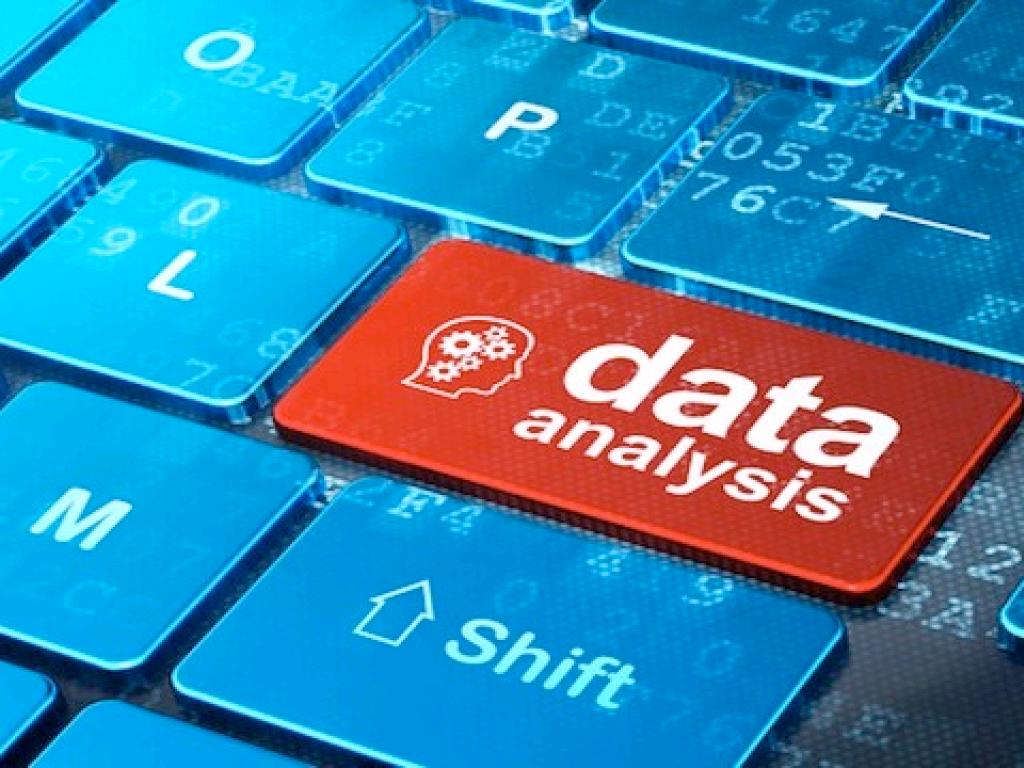 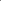 D. Academic Performance Management
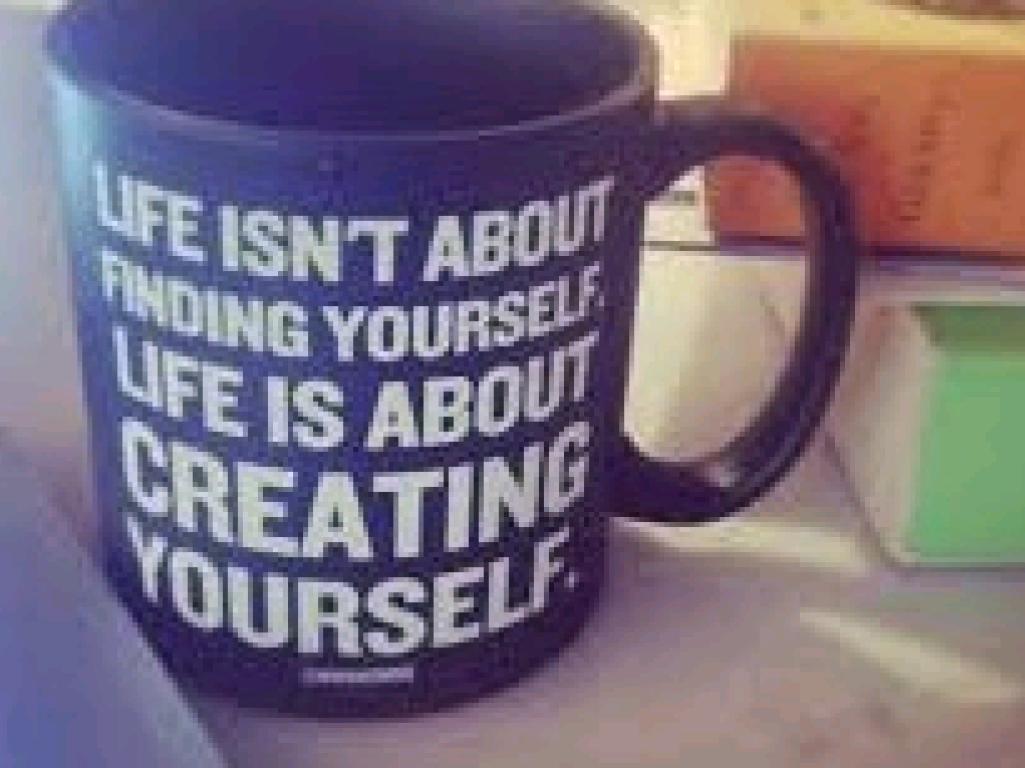 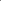 E. School Culture
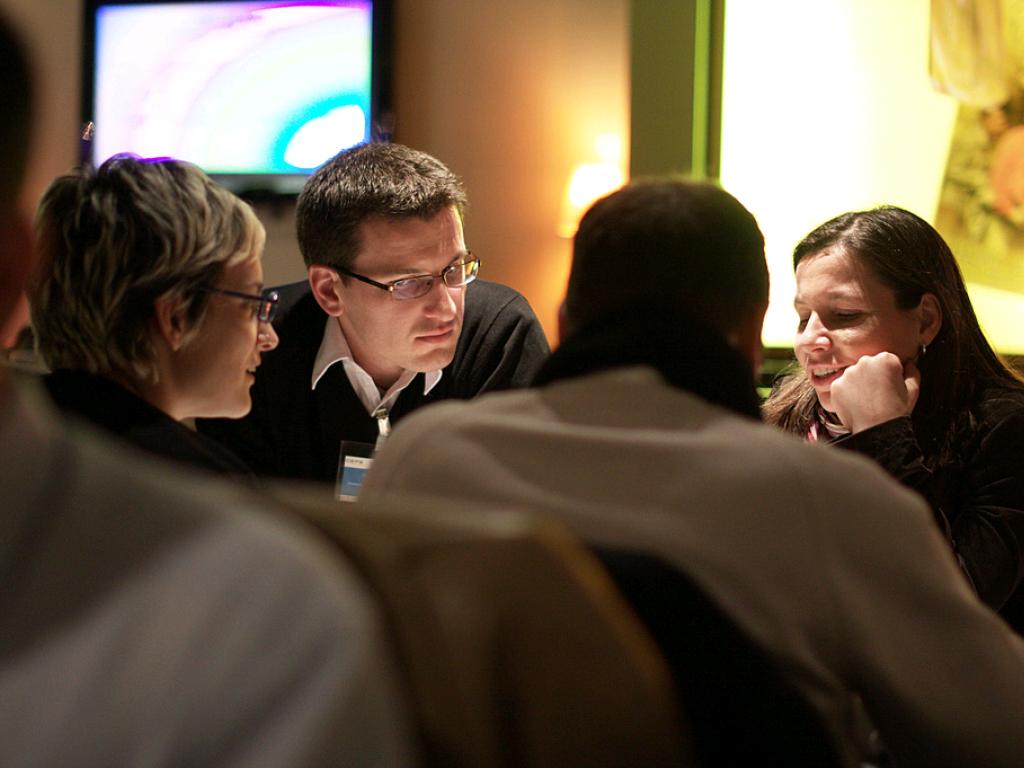 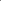 F. Professional Culture and Staffing
cc: Gwenaël Piaser - https://www.flickr.com/photos/22841923@N02
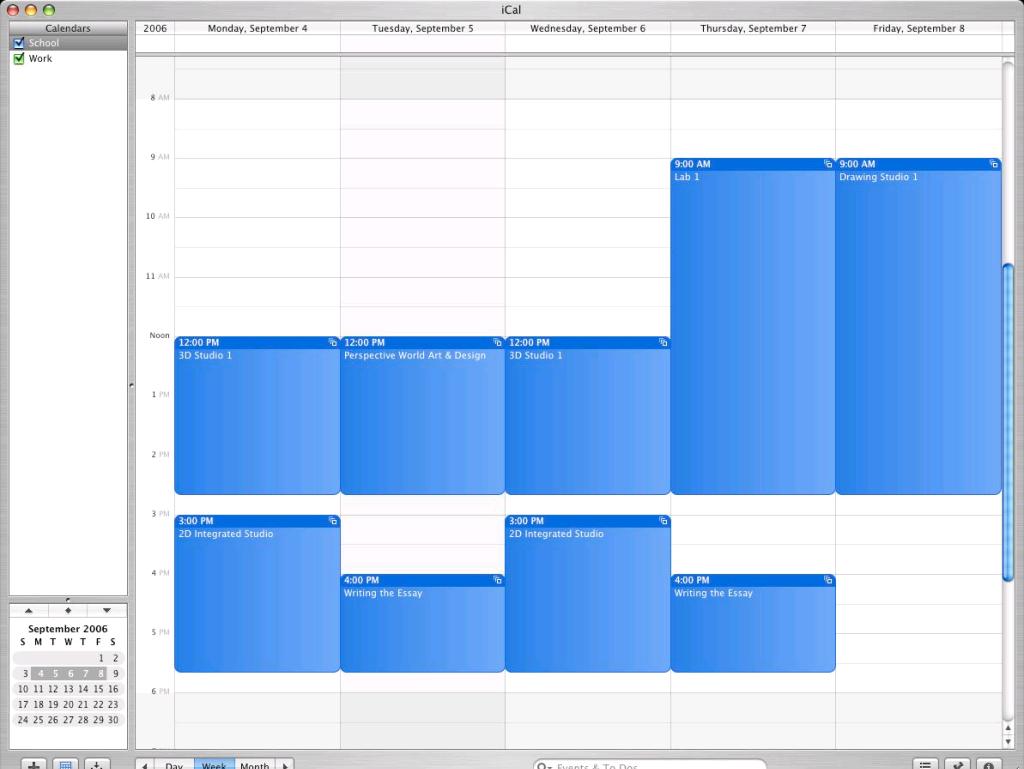 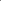 G. School Calendar and Schedule
cc: benkay - https://www.flickr.com/photos/51035729609@N01
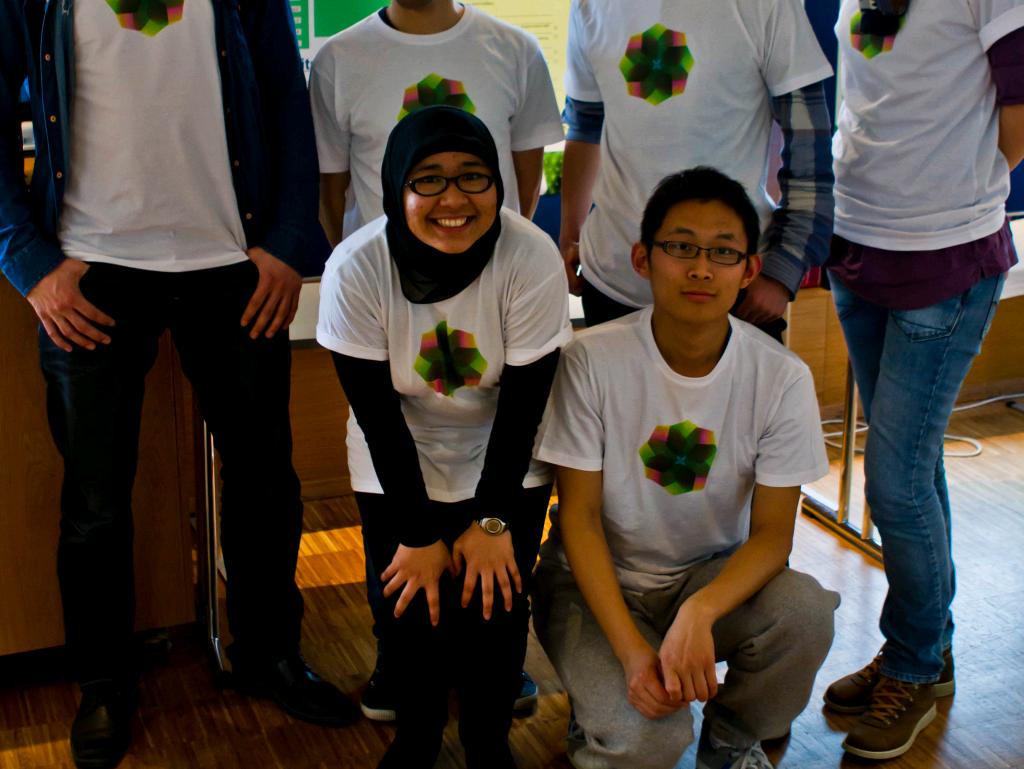 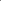 H. Supplemental Programs
cc: Technoport2012 - https://www.flickr.com/photos/76101958@N05
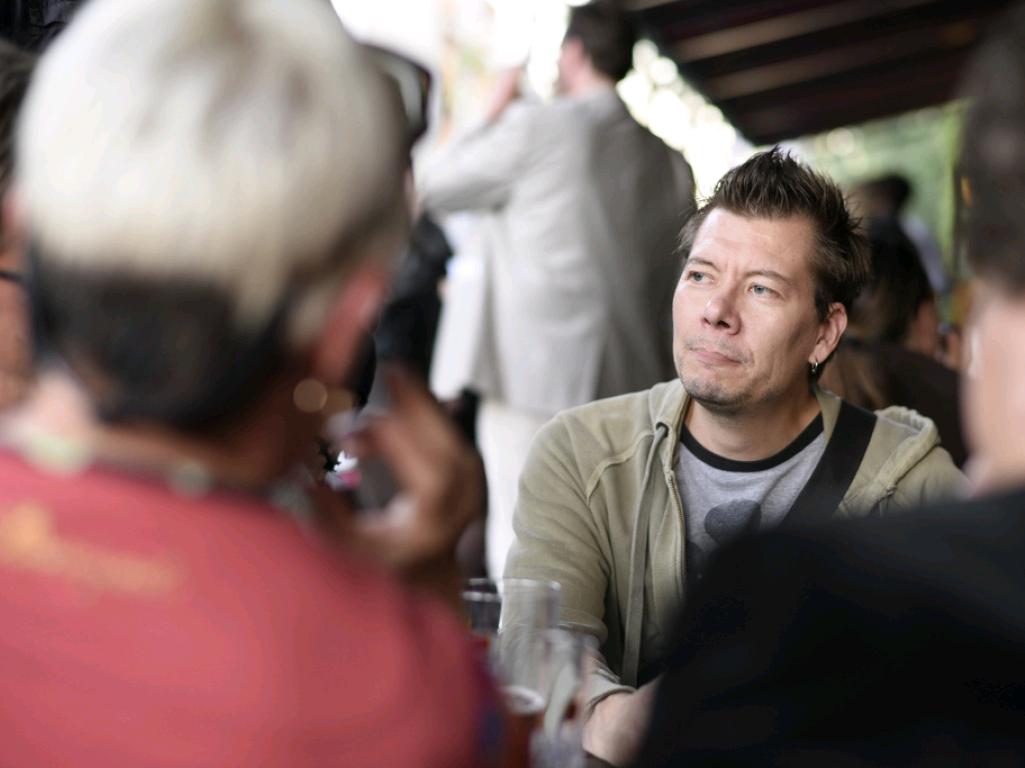 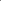 I. Third Party Service Providers
cc: Henry Söderlund - https://www.flickr.com/photos/46563758@N04
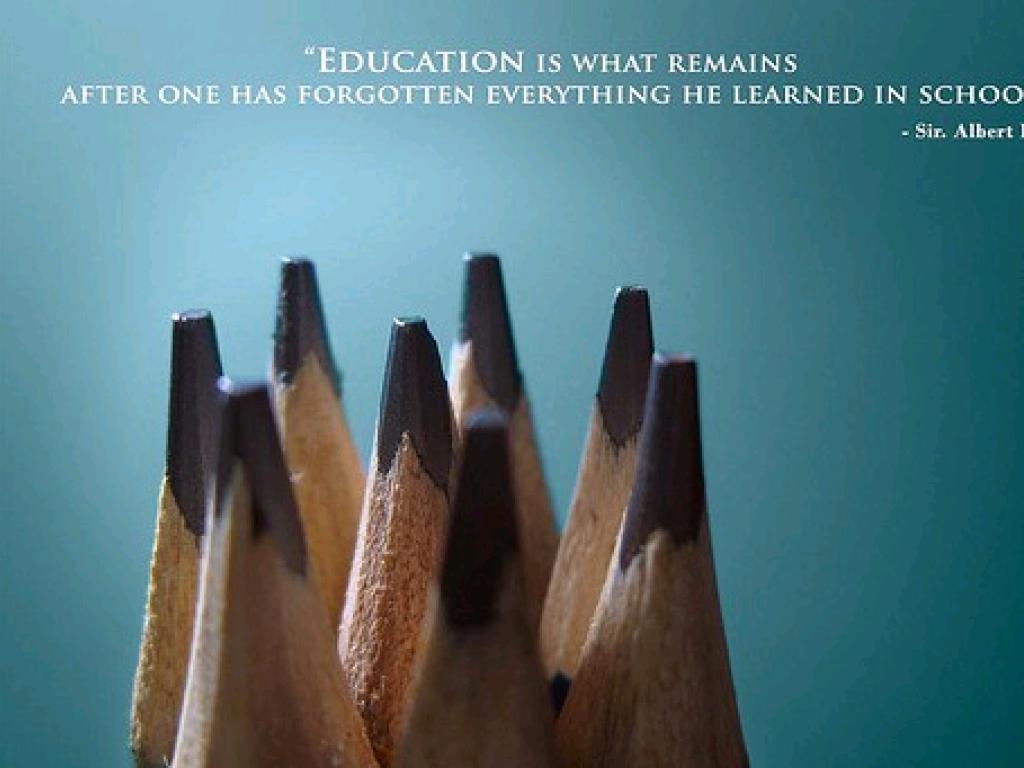 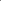 J.  Conversion Charter School Additional Academic Information